Access to Linguistic Inclusion
(HB 2056)
Overview

Tina Roberts and Ben Wolcott
[Speaker Notes: The following slide deck summarizes the new law Access to Linguistic Inclusion, also known as HB 2056. This slide deck provides an introductory overview only; those wishing for more detailed information should consult Access to Linguistic Inclusion Guidance and Explanation document, linked in a later slide.]
Presentation Sequence
Access to Linguistic Inclusion Overview
Instruction and credits, including:
Credit scenarios
Student scenarios
Endorsement scenarios
Potential concerns
[Speaker Notes: This slide lists a general outline of the presentation. We begin with a broad overview, then cover specific details of the law (including implementation scenarios). We’ll finish by addressing some potential concerns, and provide resource links and contact information.]
Overview
[Speaker Notes: To start things off, we’ll give a brief overview of the new law, what it is and what it does.]
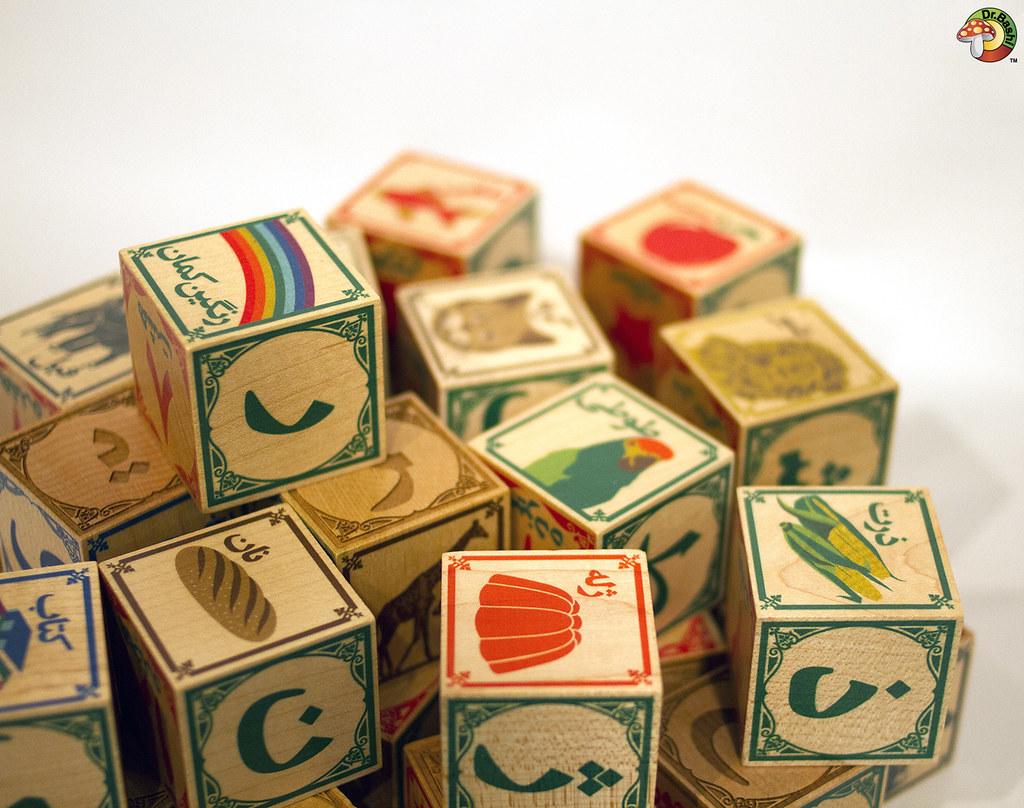 Access to Linguistic Inclusion
Passed in the 2021 legislative session
Introduced as HB 2056
Effect date January 1, 2022
flicker.com
[Speaker Notes: Access to Linguistic Inclusion was one of a number of equity-focused bills passed in the 2021 legislative session. The bill was introduced as HB 2056 and took effect on January 1, 2022.]
Three Main Effects
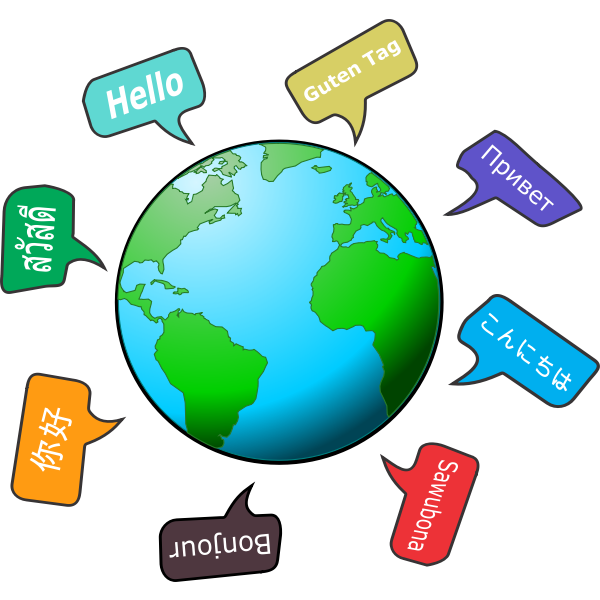 English Language Arts → Language Arts
Language Arts definition expanded
World Language definition expanded
Repeals requirement that all instruction (with some exceptions) be delivered in English
freesvg.org
[Speaker Notes: Access to Linguistic Inclusion changes a number of Oregon Revised Statutes. These changes fall in three main categories:
Relabeling English Language Arts as Language Arts, and updating its definition.
Updating the definition of World Languages.
Repealing the statute that required nearly all instruction in Oregon to be delivered in English. This creates opportunities for districts to offer courses from all content areas in languages other than English.]
Students Are the Center
Access to Linguistic Inclusion is about students, particularly multilingual students (who may or may not have English learner status).

Recognizing student achievement
Honoring student knowledge and skills
Broadening student opportunities
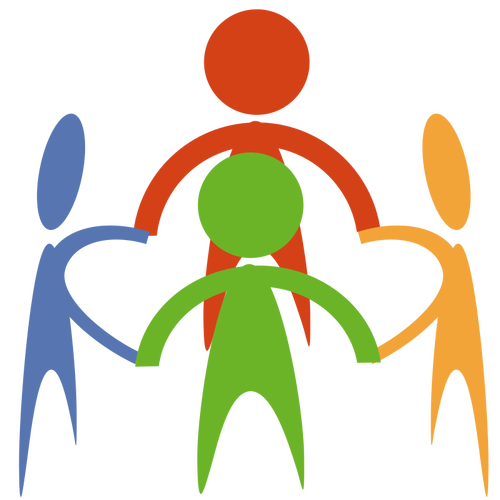 publicdomainvectors.org
[Speaker Notes: Access to Linguistic Inclusion creates opportunities and removes barriers for multilingual students. Some of these students may have English learner status, but English learner status is not necessary to benefit from the law. The law focuses on a student’s linguistic identity and the achievement, knowledge, and skills that multilingual students are already demonstrating, but which were not recognized prior to this law.]
Opportunities, Not Requirements
Access to Linguistic Inclusion does...
...increase opportunities for schools and districts to recognize and honor student achievement
...expand options for earning high school credit
...allow instruction in languages other than English
…but it does not…
...change any content standards
...require schools to teach new or different content
...require schools to change their language(s) of instruction
...change any statewide assessment
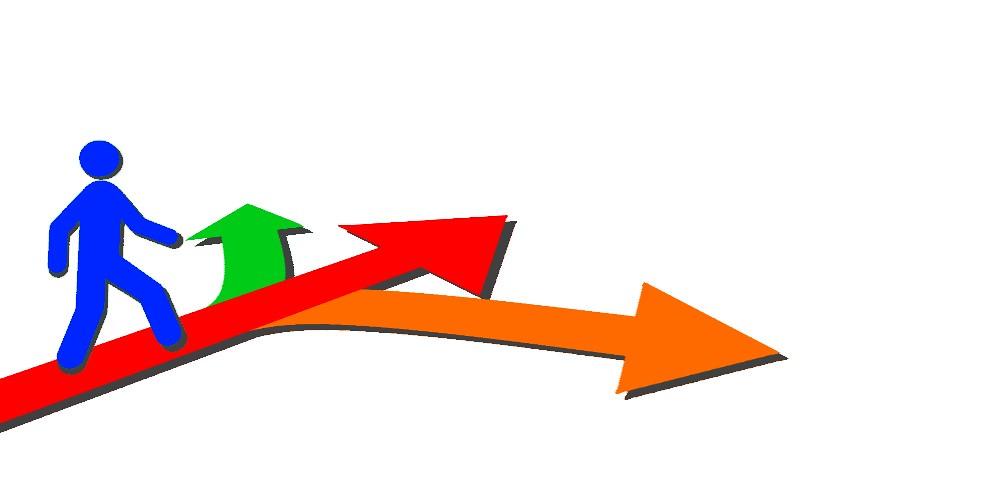 flickr.com
[Speaker Notes: This slide shows all the various people who need to know about the opportunities afforded by this law. You can read across and see the role, the level of knowledge for that role, and why that role needs to know about the law. Please note, however, that they WHY column does not provide an exhaustive list of reasons people might need to know about Access to Linguistic Inclusion.]
Who Needs to Know About This Law?
[Speaker Notes: This slide shows all the various people who need to know about the opportunities afforded by this law. You can read across and see the role, the level of knowledge for that role, and why that role needs to know about the law. Please note, however, that they WHY column does not provide an exhaustive list of reasons people might need to know about Access to Linguistic Inclusion.]
Instruction and Credits
[Speaker Notes: Now we will cover more specific information regarding Access to Linguistic Inclusion and its effect on content area instruction and high school credits.]
Language Arts: Instruction
New definition: “Language Arts” includes reading, writing and other communications in any language, including English.
Creates opportunity for Language Arts classes in languages other than English
Applies in Grades K-12, even though the impact will be felt most in Grades 9-12.
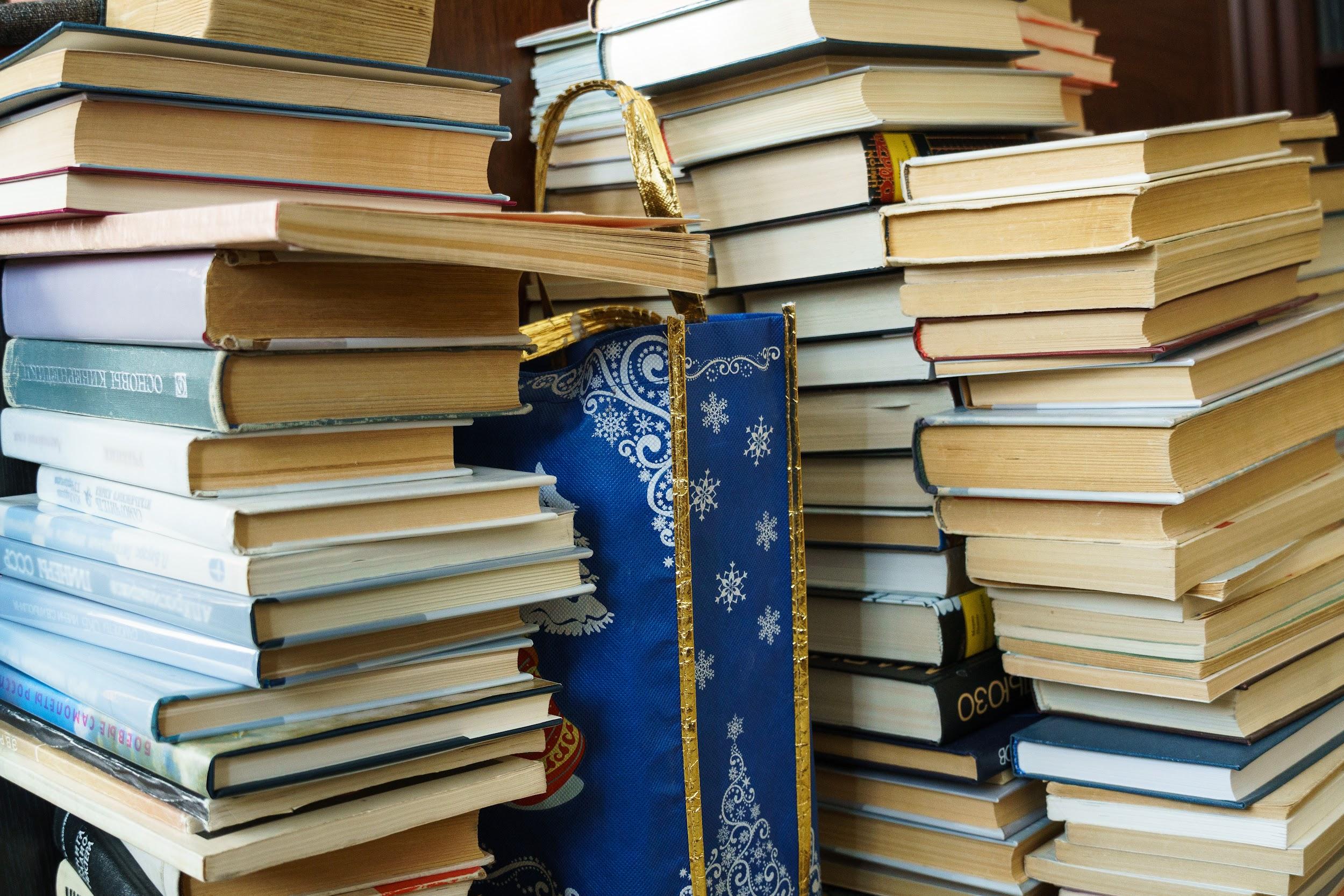 pxhere.com
[Speaker Notes: The Language Arts label has been redefined to include any language. Note that this change is additive, not subtractive. English is not being removed from the Language Arts field; other languages are joining it. Therefore, course titles such as “English Language Arts” should be retained where they accurately describe the course content (composition and literature via the English language). Course titles and naming conventions are revisited in a later slide.]
Language Arts: High School Credit
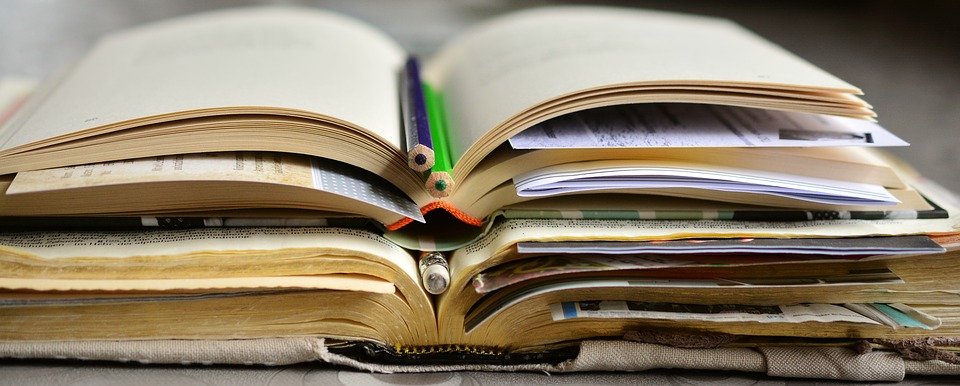 Awarding criterion: covers appropriate content described in Oregon’s adopted English Language Arts and Literacy standards.
Use Oregon’s adopted English Language Arts standards, but interpret English-specific references according to language of instruction
Students may potentially earn Language Arts credit for advanced English Language Development or advanced World Language classes
pxhere.com
[Speaker Notes: Oregon’s adopted English Language Arts and Literacy standards, or ELA standards, remain in force under Access to Linguistic Inclusion. The ELA standards make very few direct references to the English language or features unique to English. Language Arts courses in a language other than English, such as Spanish Language Arts, must still cover the ELA standards. In such cases, interpret English-specific references according to the language of instruction. For example, read references to “English grammar and usage” as “Spanish grammar and usage” for a Spanish Language Arts course. Note that per federal requirements in the Every Student Succeeds Act, Oregon’s summative Language Arts assessment remains an English Language Arts assessment.

Due to the expanded definitions of Language Arts or World Language, it is now possible that some formerly non-Language Arts courses may be eligible to award high school Language Arts credit. Any such course must cover appropriate grade-level content as described in Oregon’s adopted ELA standards, and course planning or delivery must involve an appropriately endorsed teacher.]
World Language: Instruction
New definition: “World Language” includes sign language, heritage languages and any language other than a student’s primary language.
Definition based on student linguistic identity
“Heritage language” means a language that has cultural or familial significance to a student, going beyond personal preference. A student’s primary language cannot be a heritage language if it is also the language of the dominant culture in the student’s educational environment.
This means English is not a heritage language for most students.
Applies in Grades K-12; greatest impact in Grades 9-12
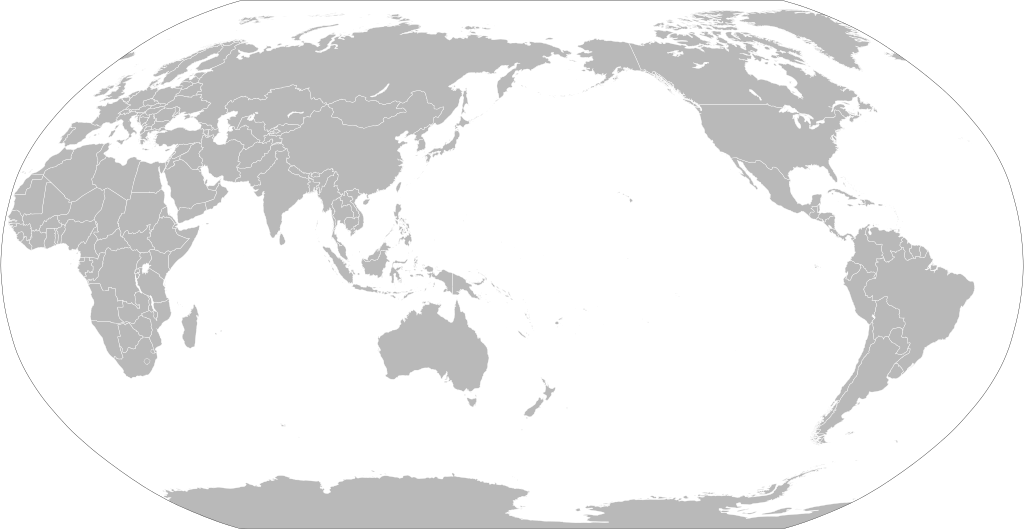 wikimedia.com
[Speaker Notes: Access to Linguistic Inclusion updates the definition for World Languages based on student linguistic identity. This means that the same course might qualify as a World Language course for one student, but not for another student.

The enrolled text of Access to Linguistic Inclusion does not define the term “heritage language”. Under the implementation definition, shown on this slide, a student’s primary language may also be a heritage language (as may be the case for many Spanish speakers). A language may also be a heritage language for certain students even if they have not yet begun learning that language (as may be the case for students with tribal heritage).]
World Language: High School Credit
Awarding criterion: course covers appropriate content described in Oregon’s adopted World Language standards
Receiving criterion: focal language is a World Language for the student
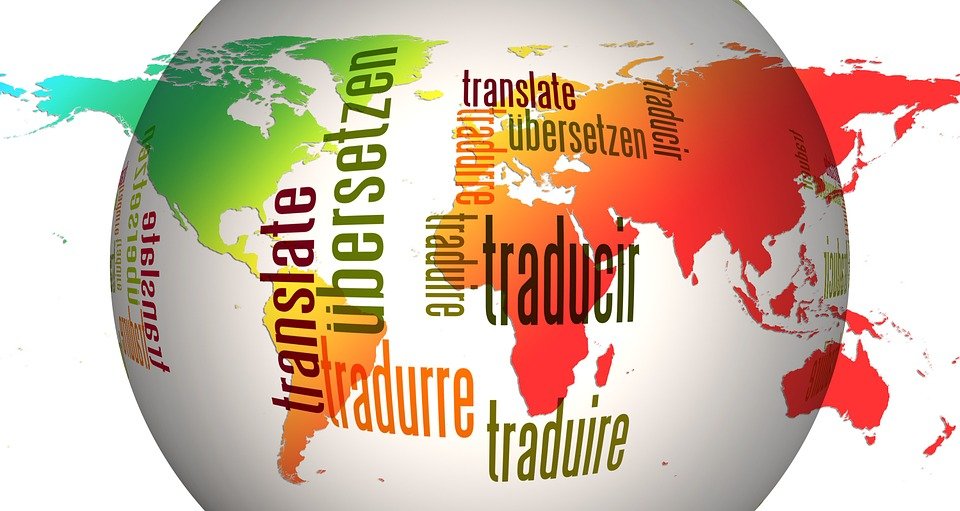 Some students may potentially earn World Language credit for English Language Development or Language Arts classes
pixabay.com
[Speaker Notes: In order for a student to earn World Language credit, the course must meet both the awarding and the receiving criteria listed on this slide. This means the course must cover appropriate World Language standards, and the language of the course must be a World Language for the student. Among other things, these criteria help distinguish which students may earn World Language credit for courses delivered in English.]
Credit Scenarios
[Speaker Notes: The following slides list three scenarios regarding awarding credit for Language Arts or World Language under the new law.]
Credit Scenario A: English Language Development
A district offers beginning, intermediate, and advanced English Language Development.

Can the district award Language Arts credit for any of these courses?
Can students receive Language Arts credit for any of these courses?
[Speaker Notes: You may wish to pause and consider this scenario before advancing to the next slide.]
Credit Scenario A: English Language Development
Can the district award Language Arts credit for any of these courses?
The district could award Language Arts credit for courses which could be shown to Language Arts standards. However, this is a high bar which would not be met by beginning or intermediate ELD courses.
Consider: is this course equivalent to other Language Arts courses in your building? If a native English speaker were to enroll in this course, would they be doing work of the same depth and complexity that is expected from peers in English Language Arts courses?
The district may find that an advanced ELD course meets the Grade 9 Language Arts standards.
Can students receive Language Arts credit for any of these courses?
All students are eligible to receive Language Arts credit.
[Speaker Notes: In this example scenario, the answers are as follows:
For the first question: Yes, the district can award Language Arts credit for courses that are shown to be aligned to the Language Arts standards. It’s important to note that this is a high bar which would not be met by beginning or intermediate ELD courses. Questions to consider when making this determination are:
Is the course under consideration equivalent to other language arts courses offered in your building? 
If a native English speaker were to enroll in this course, would they be doing work of the same depth and complexity that is expected from peers in English Language Arts courses? 
After considering these questions, a district may find that an advanced ELD course meets the grade 9 Language Arts standards, if the appropriate grade 9 ELA content is covered in the class, alongside the ELD content.
For the second question: Yes, all students are able to receive Language Arts credit. You will find in all following scenarios that there is never a restriction on students being able to receive Language Arts credit. However, you will see that there are restrictions on which students can receive World Language credit.]
Credit Scenario B: English Language Development
A district offers beginning, intermediate, and advanced English Language Development courses.

Can the district award World Language credit for any of these courses?
Can students receive World Language credit for any of these courses?
[Speaker Notes: You may wish to pause and consider this scenario before advancing to the next slide.]
Credit Scenario B: English Language Development
Can the district award World Language credit for any of these courses?
The district could award World Language: English credit for courses that are shown to meet appropriate World Language standards.
Can students receive World Language credit for any of these courses?
Students are eligible to receive World Language: English credit if English is a World Language for them. This would be the case for nearly all students with English Learner status.
[Speaker Notes: Under this scenario, World Language: English credit could be awarded for courses that meet appropriate World Language standards. Students would be able to receive World Language: English credit if English is a World Language for them. This would be the case for nearly all students with English Learner status. One important note: 
Native American / Alaska Native students who are monolingual English speakers would not have English as a world language.]
Credit Scenario C: World Language (French)
A district offers French I, II, III, and AP French at the high school level.
There is no French language program in the district’s middle or elementary schools.

Can the district award Language Arts credit for any of these courses?
Can students receive Language Arts credit for any of these courses?
[Speaker Notes: You may wish to pause and consider this scenario before advancing to the next slide.]
Credit Scenario C: World Language (French)
Can the district award Language Arts credit for any of these courses?
The district could award Language Arts credit for courses which could be shown to meet Language Arts standards. However, this is a high bar which may not be met by even the most advanced language courses in traditional four-year language programs.
Consider: is this course the French equivalent to other Language Arts courses in your building? If a native speaker were to enroll in this course, would they be doing work of the same depth and complexity as a grade-level language and literature course in a French-speaking country?
Can students receive Language Arts credit for any of these courses?
All students are eligible to receive Language Arts credit.
[Speaker Notes: In this scenario, the district could award Language Arts credit for courses which could be shown to meet Language Arts standards. However, this is a very high bar which may not be met by even the most advanced language courses in a traditional four-year language program.

To make the determination, you’d need to consider these questions:
Is this course the French equivalent to other Language Arts courses offered in the building?
If a native speaker were to enroll in this course, would they be doing work of the same depth and complexity as a grade-level language and literature course of study in a French-speaking country? Or, put another way, if this course were delivered in a secondary institution in a French-speaking country, would it be considered the rough equivalent of other language and literature courses in that same institution?
If the answer is no, then Language Arts credit could not be awarded for the course.]
English Learners and Multilingual Students
Access to Linguistic Inclusion makes no direct changes to definitions or requirements regarding students with English learner status. However, new definitions of Language Arts and World Languages (and new credit earning options) will matter greatly to students with English learner status.
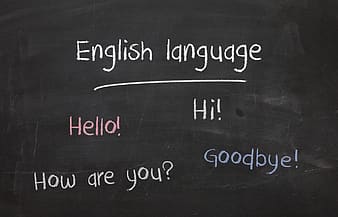 Students do not need current or former English learner status to benefit from this law.
pikrepo.com
[Speaker Notes: Next, we’ll move on to factors that apply at the student level.
Access to Linguistic Inclusion does not modify any statutes regarding students with English learner status. Since students with English learner status are by definition multilingual, they are eligible to benefit from many of the expanded opportunities available under this law. However, neither current nor former English learner status is required to benefit from Access to Linguistic Inclusion.]
Multilingual Opportunities
New World Language definition means that students may earn credit in World Language: English
For some students, all their languages may meet the definition of a World Language
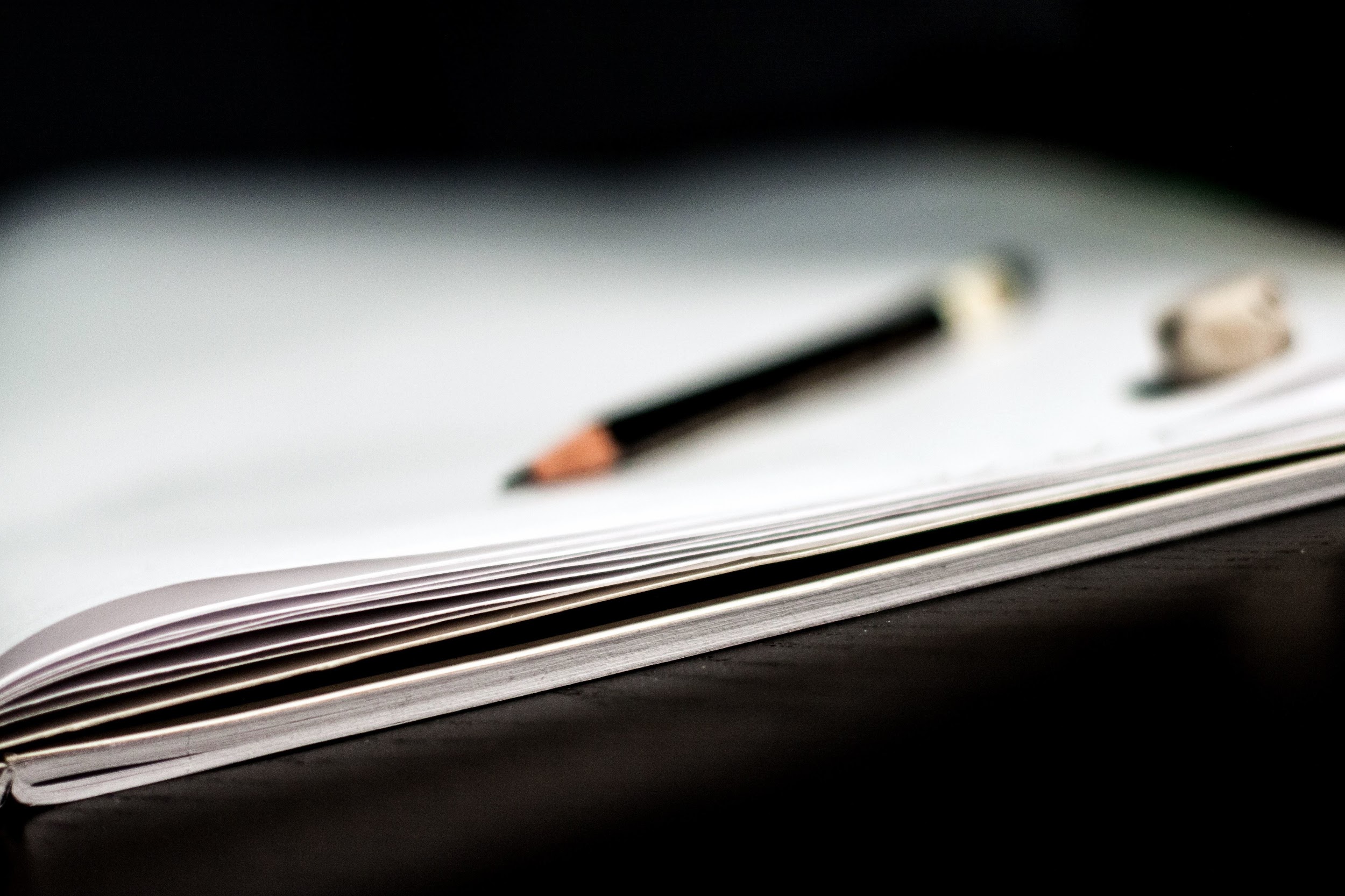 New definitions also apply to international transcripts, increasing district latitude to record credits for courses taken abroad
pixnio.com
[Speaker Notes: As mentioned earlier, the new definition of World Language means that English may count as a World Language for some students. When combined with the implementation definition of heritage languages, it is possible that all of a student’s languages may count as World Languages. The new definitions for Language Arts and World Language will also help districts interpret international high school transcripts.

Additional multilingual opportunities not listed on this slide include:
The potential for course offerings in a student’s preferred language
More options for meeting high school diploma requirements]
Multiple Credits
Some students may be able to earn more than one credit for a single course
Course must be eligible to award credit, but students must also be eligible to receive credit
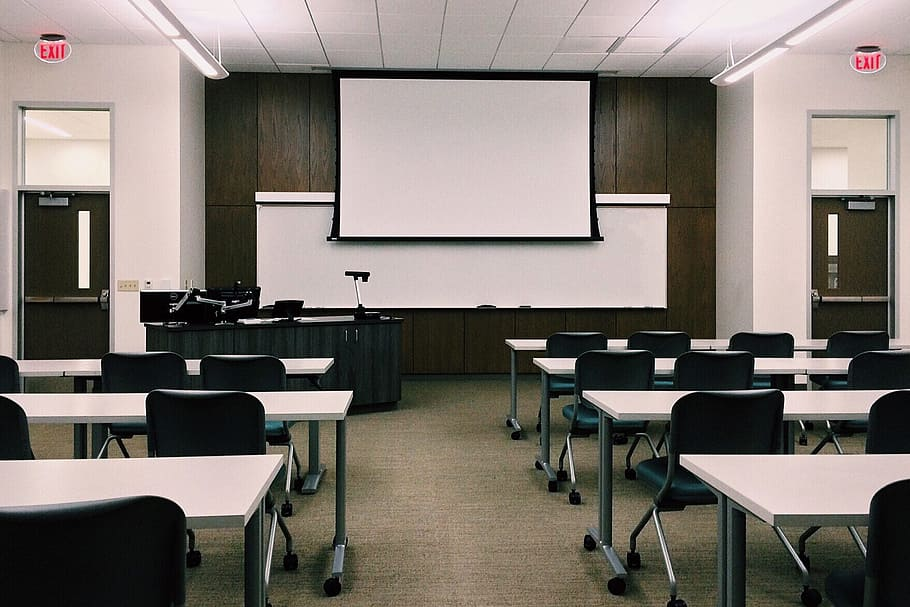 Awarding criterion based on standards and content
Receiving criterion based on new Language Arts and World Language definitions
pxfuel.com
[Speaker Notes: Under current Oregon law, high school credit is linked to demonstration of knowledge and skills according to state-adopted content standards, not seat time. Access to Linguistic Inclusion does not modify laws governing earning of high school credit in Oregon, but those laws may apply to existing courses differently based on the new definitions for Language Arts and World Language.

As we mentioned earlier, the new World Language definition is based on student linguistic identity. Access to Linguistic Inclusion guidance therefore defines both awarding and receiving criteria to help clarify which credit can be awarded to which students. The awarding criterion is based on course content and standards coverage. The receiving criterion is based on the new definitions for Language Arts and World Language.]
Student Scenarios
[Speaker Notes: Next, we’ll take a moment to look at some scenarios based on student course taking and linguistic identity.]
Student Scenario A
Enrolled in Grade 10 Russian Language Arts and “intermediate” English Language Development
First language learned was Russian
Has current English Learner status

If the district decided to offer additional credit under Access Linguistic Inclusion, what credits could they award?
What credits could this student receive?
[Speaker Notes: You may wish to pause and consider this scenario before advancing to the next slide.]
Student Scenario A
If the district decided to offer additional credit under Access Linguistic Inclusion, what credits could they award?
Grade 10 Russian Language Arts could award World Language: Russian credit (already offers Language Arts credit since it is designed as a Language Arts course)
“Intermediate” English Language Development could award World Language: English credit, but likely does not cover Grade 9+ Language Arts standards thoroughly enough to award Language Arts credit
What credits could this student receive?
All students are eligible to receive Language Arts credit
Both Russian (heritage language) and English (other than primary language) are World Languages for this student. The student is eligible to receive both World Language: Russian and World Language: English credit
[Speaker Notes: Under this scenario, if the district decided to offer additional credit under Access to Linguistic Inclusion, Grade 10 Russian Language Arts could award World Language: Russian credit. Note that this course already offers Language Arts credit, as it was designed as a Language Arts course in the first place. The ELD course the student is taking could also award World Language Credit—this time for World Language: English, but it likely does not cover grade 9 Language Arts standards thoroughly enough to award Language Arts credit. 

All students are eligible to receive Language Arts credit. As both Russian and English are World Languages for this student, the student is eligible to receive both World Language: Russian and World Language: English credit.]
Student Scenario B
Enrolled in Grade 11 Language Arts and year three of Heritage Spanish
Exited English Learner status in Grade 4
First language learned was Spanish, but student now has higher proficiency in English

If the district decided to offer additional credit under Access Linguistic Inclusion, what credits could they award?
What credits could this student receive?
[Speaker Notes: You may wish to pause and consider this scenario before advancing to the next slide.]
Student Scenario B
If the district decided to offer additional credit under Access Linguistic Inclusion, what credits could they award?
Grade 11 Language Arts could award additional World Language: English credit
Heritage Spanish could award Language Arts and/or World Language: Spanish credit
What credits could this student receive?
All students are eligible to receive Language Arts credit
Both Spanish (heritage language) and English (other than primary language) are World Languages for this student. The student is eligible to receive both World Language: English and World Language: Spanish credit.
[Speaker Notes: The district could award additional World Language: English credit for the Grade 11 Language Arts class, in addition to the Language Arts credit. Heritage Spanish could award Language Arts and/or World Language: Spanish credit.
All students would be eligible to receive Language Arts credit. For this student, both Spanish and English are World Languages, so the student is eligible to receive both World Language: English and World Language: Spanish credit.]
Student Scenario C
Enrolled in Grade 9 English Language Arts and World Language: Chinese I
Never had English Learner status
First language learned was English

If the district decided to offer additional credit under Access Linguistic Inclusion, what credits could they award?
What credits could this student receive?
[Speaker Notes: You may wish to pause and consider this scenario before advancing to the next slide.]
Student Scenario C
If the district decided to offer additional credit under Access Linguistic Inclusion, what credits could they award?
Grade 9 Language Arts could award World Language: English credit if it can be shown to meet World Language standards (but see below).
World Language: Chinese I could not award Language Arts credit, because the course does not sufficiently cover Grade 9+ Language Arts standards.
What credits could this student receive?
All students are eligible to receive Language Arts credit.
Chinese is a World Language for this student, but English is not. The student is eligible to receive World Language: Chinese credit. The student is not eligible to receive World Language: English credit.
[Speaker Notes: In this scenario, the Grade 9 Language Arts course could award World Language: English credit, if the course can be aligned to the World Language standards. World Language: Chinese I could not award Language Arts credit, though, as that course would not sufficiently cover grade 9 Language Arts standards. In this scenario, all students would be eligible to receive Language Arts credit. For Student C, Chinese is a World Language, but English is not, so the student is eligible to receive World Language: Chinese credit, but not World Language: English credit.]
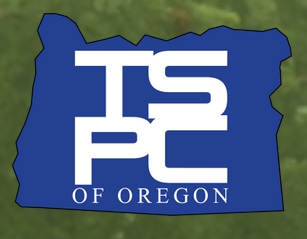 Licensure and Credentialing
Teacher Standards and Practices Commission (TSPC)
No planned changes to teacher preparation
Exercises authority over teacher preparation and licensure, not credit

Find information about connections between courses and teacher endorsements on the Teacher Licensure page.
[Speaker Notes: Access to Linguistic Inclusion makes no changes to existing rules governing teacher credentialing and licensure. The Teacher Standards and Practices Commission does not anticipate that any changes will be needed to teacher preparation programs or licensure procedures as a result of the law. The teacher licensure link on this slide leads to an ODE page with more information about courses and teacher credentialing.]
Endorsement Requirements
Required endorsement based on credit district proposes to offer
If proposing to offer Language Arts credit, a teacher with a Language Arts endorsement must be involved
If proposing to offer World Language credit, a teacher with a World Language endorsement for the language in question must be involved
For the purposes of Access to Linguistic Inclusion:
An English for Speakers of Other Languages (ESOL) endorsement is appropriate for awarding World Language: English credit
An English Language Arts endorsement is appropriate for awarding Language Arts credit (even in languages other than English)
[Speaker Notes: Access to Linguistic Inclusion does not require a change in teacher licensure or endorsements; however, if the district is proposing to offer Language Arts credit, a teacher with a Language Arts endorsement must be involved in course development or delivery. Likewise, if the district is proposing to offer a World Language credit, a teacher endorsed in World Language—in the language in question—must be involved in course development or delivery. For Access to Linguistic Inclusion, an ESOL endorsement would be sufficient for awarding World Language: English credit, and an English Language Arts endorsement is needed for awarding Language Arts credit.]
“Involving” Appropriately Endorsed Teachers
“Involving” a teacher with a given endorsement could mean one or more of the following:
Involved teacher delivers or helps deliver instruction
Involved teacher plans or helps plan course delivery and content
Involved teacher designs or helps design assessment, performance tasks, or other methods to gather data on student knowledge and skills
Involved teacher evaluates or helps evaluate student performance
Etc.
[Speaker Notes: The central point of “involvement” means that a teacher with the appropriate endorsement ensures (whether through review or proactive design) that the course does indeed cover relevant and appropriate content standards, and that student performance does in fact demonstrate the necessary knowledge and skills to substantiate a claim that they have completed essentially the same work that would be required in any other course awarding the same type of credit.]
Are New Endorsements Required?
Adding endorsements will make teachers more versatile and employable. New endorsements may also broaden teachers’ content knowledge and lead to improved instruction.
However, adding endorsements is not required to implement new flexibilities available under Access to Linguistic Inclusion.
Consider the following resources relating to licensure:
ODE’s Teacher Licensure page
OAR 584-210-0020 Scope and Responsibilities of Teachers of Record 
OAR 584-210-0160 License for Conditional Assignment (Section 2 addresses teaching out of field)
OAR 584-210-0170 Atypical Assignments
[Speaker Notes: Adding endorsements will make teachers more versatile, may increase their employability, and will likely broaden teachers’ content knowledge which may in turn lead to improved instruction. However, Access to Linguistic Inclusion does not require teachers to add endorsements. All of the flexibilities available under the new law can be implemented via collaboration among colleagues with any necessary endorsements. Access to Linguistic Inclusion makes no changes to existing law governing teacher endorsement and licensure. Relevant rules are linked in this slide for reference.]
Endorsement Scenarios
[Speaker Notes: The three following scenarios will focus on questions regarding teacher credentialing and endorsement.]
Endorsement Scenario A: Advanced ELD
Context: District proposes to award Grade 9 Language Arts credit instead of elective credit for an Advanced English Language Development course. Course’s current teacher holds an ESOL endorsement.

From a teacher endorsement standpoint, what is still needed to offer this credit?
What action does the district need to take to ensure this endorsement requirement is met?
[Speaker Notes: You may wish to pause and consider this scenario before advancing to the next slide.]
Endorsement Scenario A: Advanced ELD
Context: District proposes to award Language Arts credit instead of elective credit for an Advanced English Language Development course. Course’s current teacher holds an ESOL endorsement.
Requirement: “Course planning or delivery involves appropriately endorsed teacher(s).”
Action step: A teacher with a Language Arts endorsement must be involved in course planning or delivery.
[Speaker Notes: In this scenario, the requirement  is that “Course planning or delivery involves appropriately endorsed teacher(s)”, so the appropriate action step is that a teacher with a Language Arts endorsement must be involved in course planning or delivery in order to award Language Arts credit in this scenario.]
Endorsement Scenario B: Humanities (English)
Context: District proposes to award World Language credit for a Humanities course, in addition to the Language Arts credit already awarded for the course. Course is delivered in English. Course’s current teacher holds Language Arts and Social Sciences endorsements.

From a teacher endorsement standpoint, what is still needed to offer this credit?
What action does the district need to take to ensure this endorsement requirement is met?
[Speaker Notes: You may wish to pause and consider this scenario before advancing to the next slide.]
Endorsement Scenario B: Humanities (English)
Context: District proposes to award World Language credit for a Humanities course, in addition to the Language Arts credit already awarded for the course. Course is delivered in English. Course’s current teacher holds Language Arts and Social Sciences endorsements.
Requirements: “Course planning or delivery involves appropriately endorsed teacher(s).” English must be a World Language for students who wish to receive the offered credit.
Action step: A teacher with an ESOL endorsement must be involved in course planning or delivery. (ESOL endorsement is the equivalent to World Language: English for the purposes of Access to Linguistic Inclusion.)
[Speaker Notes: Again, like with Scenario A, for this scenario, the requirement is that “Course planning or delivery involves appropriately endorsed teacher(s). English must be a World Language for students to receive the offered credit. In this scenario, the district’s action step is to ensure that a teacher with an ESOL endorsement must be involved in course planning or delivery.]
Endorsement Scenario C: Heritage Spanish III
Context: District proposes to award Language Arts and credit for a Heritage Spanish III course, in addition to the World Language: Spanish credit already awarded for the course. Course is delivered in Spanish. Course’s current teacher holds ESOL and World Language: Spanish endorsements.

From a teacher endorsement standpoint, what is still needed to offer this credit?
What action does the district need to take to ensure this endorsement requirement is met?
[Speaker Notes: You may wish to pause and consider this scenario before advancing to the next slide.]
Endorsement Scenario C: Heritage Spanish III
Context: District proposes to award Language Arts and credit for a Heritage Spanish III course, in addition to the World Language: Spanish credit already awarded for the course. Course is delivered in Spanish. Course’s current teacher holds ESOL and World Language: Spanish endorsements.
Requirement: “Course planning or delivery involves appropriately endorsed teacher(s).”
Action step: A teacher with a Language Arts endorsement must be involved in course planning or delivery. If the Language Arts-endorsed teacher does not also hold a Spanish endorsement or have Spanish expertise, close collaboration will be required with the teacher of record.
[Speaker Notes: In Scenario C, the requirement is “Course planning or delivery involves appropriately endorsed teacher(s).” The action step would require the district to ensure that a teacher with a language arts endorsement is involved in the course planning or delivery. If the language arts-endorsed teacher does not also hold a Spanish endorsement or have Spanish expertise, close collaboration will be required with the teacher of record.]
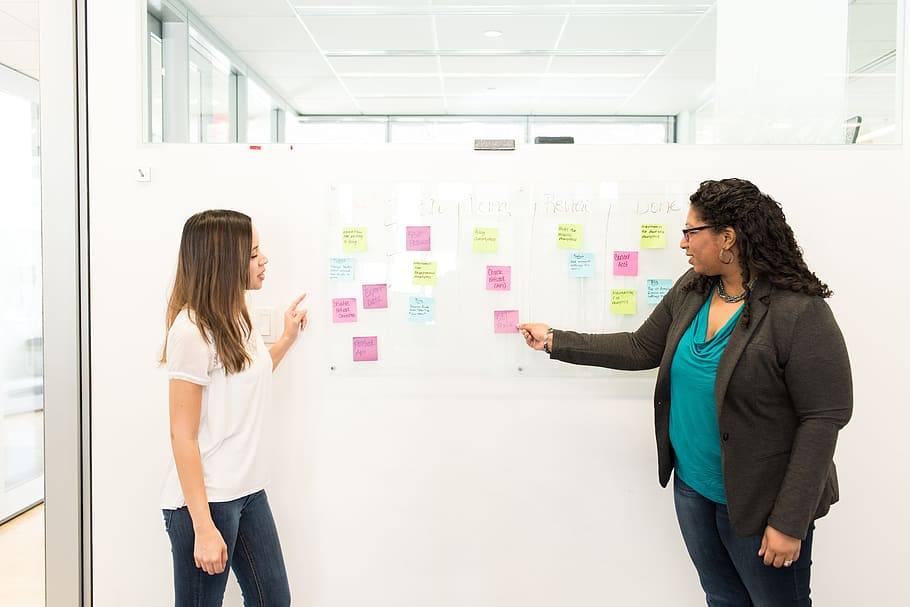 pxfuel.com
Important Considerations
Decisions regarding high school credit, course offerings, international transcript interpretation, and language of instruction lie with districts
However, be sure to consider the student’s post-secondary plans
Students need to be prepared for next steps after graduation
Credits in “English Language Arts” may be needed for university admission, NCAA participation, or other
[Speaker Notes: Districts should enact policies and procedures which will ensure equitable implementation of new flexibilities under Access to Linguistic Inclusion. Districts should be wary of any approach that treats the law as a way to simply provide students with “more credits”. The goal of Access to Linguistic Inclusion is to recognize knowledge and skills that students are already demonstrating through their rich linguistic identities, so decisions about high school credit should begin with those demonstrations of knowledge and skills. High school credits, while a valid and valuable recognition of student achievement, do not in and of themselves prepare students for post-secondary next steps. Also, districts should be careful not to close off some opportunities while opening others. For example, some post secondary plans may require credits in English Language Arts.]
The Distinction Between ELA and ELP
English Language Arts and English Language Proficiency (or English Language Development) remain two different content areas.
While there is some overlap between the two, especially in advanced ELD courses where students are nearing the required English proficiency to exit English learner status, the two content areas have different goals and different standards.
Access to Linguistic Inclusion does not allow for a “straight across” or 1:1 substitution of ELA instruction for ELP instruction, or vice versa.
See the 2015 Dear Colleague Letter, pages 22-24, for supplementary information regarding access to core instruction and avoiding unnecessary segregation.
[Speaker Notes: Understanding the distinction between English Language Arts and English Language Proficiency (or English Language Development) is important for implementation of Access to Linguistic Inclusion. English Language Arts and English Language Proficiency or ELD remain two different and distinct content areas. While there is some overlap between the two, particularly in the advanced ELD courses, the two content areas have different goals and different standards. It’s important to note that Access to Linguistic Inclusion does not allow for a 1:1 substitution of ELA instruction for ELP instruction, or vice versa. For more information, consult the 2015 Dear Colleague Letter regarding access to core instruction and avoiding unnecessary segregation.]
Potential Concerns
[Speaker Notes: The following potential concerns may or may not reflect questions that you personally have, but given that such questions may be asked by parents, community members, or media outlets with incomplete knowledge of the law, it may be useful to have thought these issues through ahead of time.]
Potential Concerns 1
“Do schools need to eliminate the word ‘English’ from course titles and departments?”
Districts may remove or replace the word “English” if doing so would increase accuracy and clarity
Districts are not required to rename any course or department
In most cases, the current title is the most accurate and should be retained
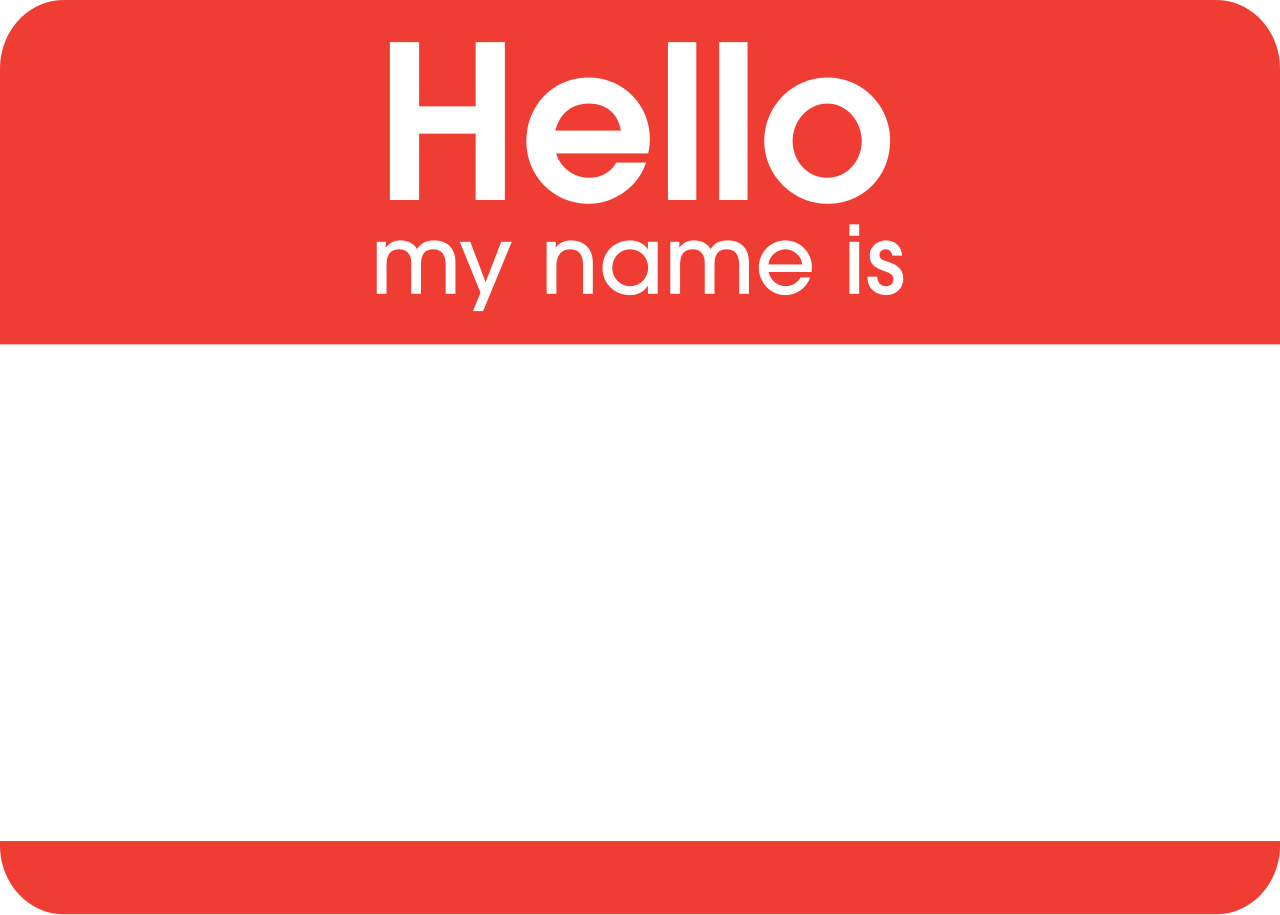 Districts may choose to retitle select courses or departments in order to most accurately convey area of study and credit to be awarded
wikimedia.org
[Speaker Notes: As mentioned earlier, Access to Linguistic Inclusion relabels “English Language Arts” as “Language Arts” in multiple Oregon statutes. It would be easy to misinterpret this as an attempt to remove or reduce the role of English in Oregon’s education system. While this label change does bring other languages onto a more equal footing with English, districts should not engage in a wholesale removal of the word “English” wherever it occurs. In the vast majority of cases, the “English” tag in an English Language Arts course provides accurate and necessary information about course content. “English Language Arts” is an entirely appropriate description for courses which satisfy the English Language Arts standards via study of literature, composition, and other communications in English. In contrast, the title “Spanish Language Arts” clearly conveys that the course is covering those same standards via study of literature, composition, and other communications in Spanish.]
Potential Concerns 2
“Will students still study English language and literature?”
Oregon’s English Language Arts summative assessment will continue to test student knowledge and skills, in English.
Accountability measures linked to Oregon’s statewide assessments remain in place.
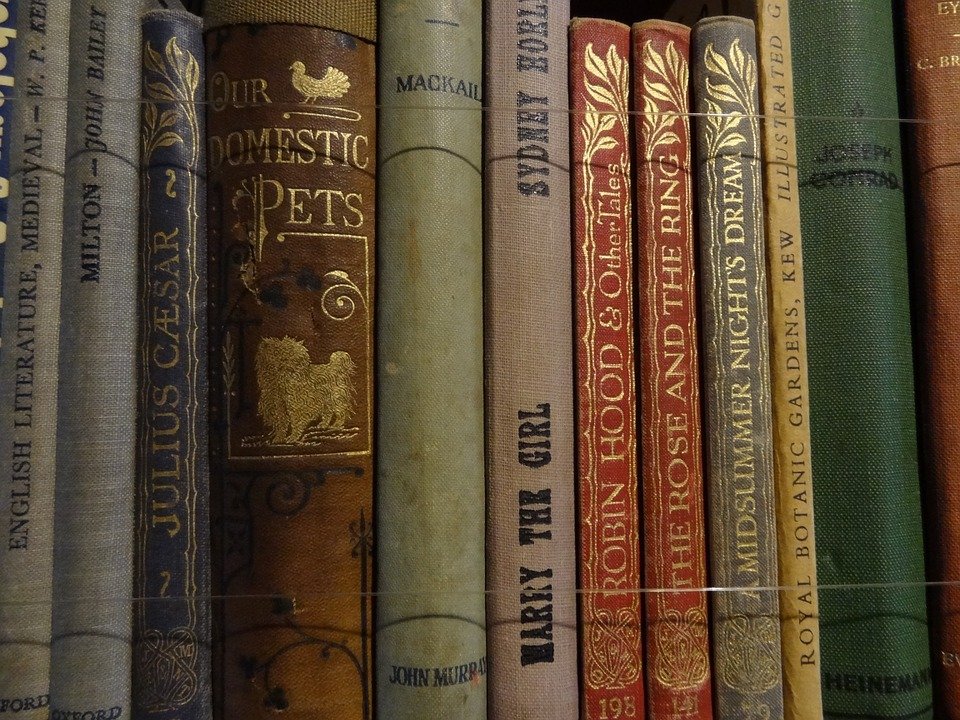 Oregon’s English Language Arts and Literacy standards remain in place.
English still matters! Access to Linguistic Inclusion simply recognizes that other languages also matter.
pixabay.com
[Speaker Notes: In the last slide, we discussed the label change from “English Language Arts” to “Language Arts”. While this creates the possibility that some students may satisfy graduation requirements with one or more Language Arts classes in a language other than English, it will not lead to widespread abandonment of the study of English language and literature. Federal accountability requirements regarding English Language Arts remain in place, as does the ELA summative test, which is the measurement instrument for those accountability requirements. Also, it is important to remember that a Language Arts course in a language other than English requires not only students with sufficient mastery to engage with grade-level content in the target language, but also teachers with sufficient mastery to deliver grade-level content in the target language.]
Potential Concerns 3
“Is learning English still important for students with English learner status?”
Oregon’s English Language Proficiency Assessment will continue to test student proficiency in English.
English language proficiency services remain a federally guaranteed civil right. Access to Linguistic Inclusion adds options for recognizing the rigorous and multifaceted study that students with English learner status are already performing.
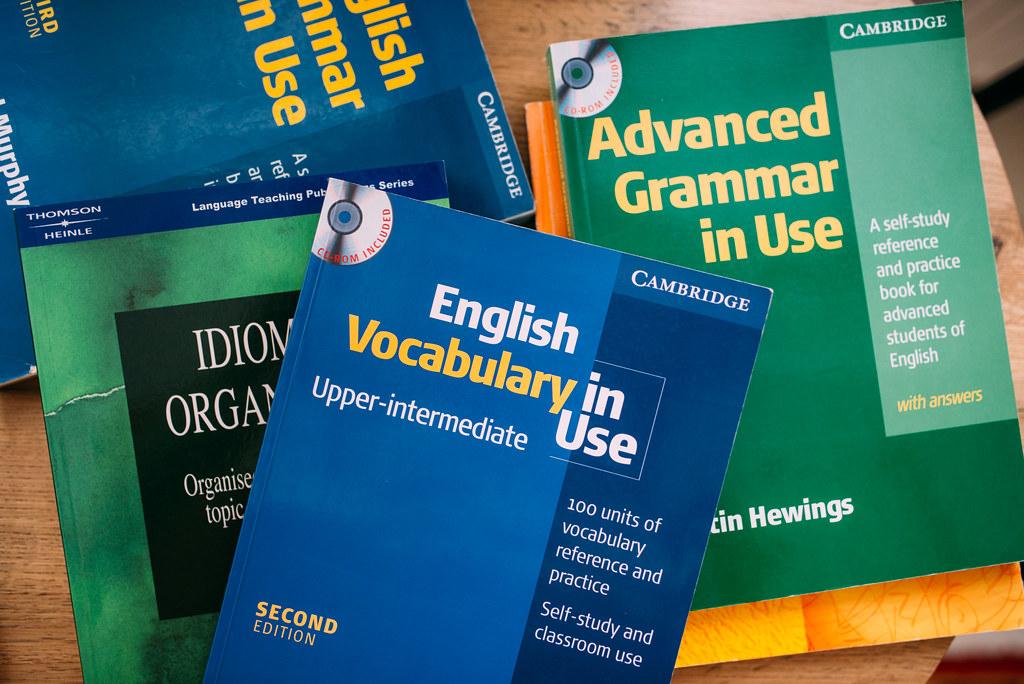 flickr.com
[Speaker Notes: Appropriate English instruction for students with English learner status is a federally guaranteed civil right. Access to Linguistic Inclusion makes no changes to federal English learner regulations. Assessment and accountability requirements for developing student English language proficiency remain in force. Districts now have the ability to recognize student mastery and achievement in languages other than English, but they must continue to fulfill their responsibility to help students gain the necessary English language proficiency to successfully engage with challenging grade-level academic content in English.]
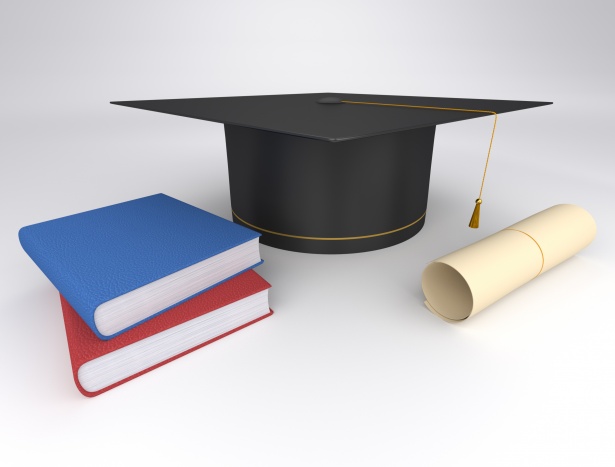 Potential Concerns 4
“Are graduation standards being lowered?”
Oregon’s credit requirements for a high school diploma are among the highest in the nation.
Credit requirements for a high school diploma, including 4 credits of Language Arts, remain in place.
Access to Linguistic Inclusion provides increased options for earning high school credit, while maintaining instructional rigor.
publicdomainpictures.net
[Speaker Notes: Access to Linguistic Inclusion makes no changes to the number or content area of required high school credits for graduation. It provides students who are demonstrating mastery of Oregon’s rigorous academic standards with additional options for satisfying those requirements, but they must meet all the same requirements, to the same level of rigor, that were in place prior to the new law. The only difference is that additional paths have become available for satisfying some of these requirements.]
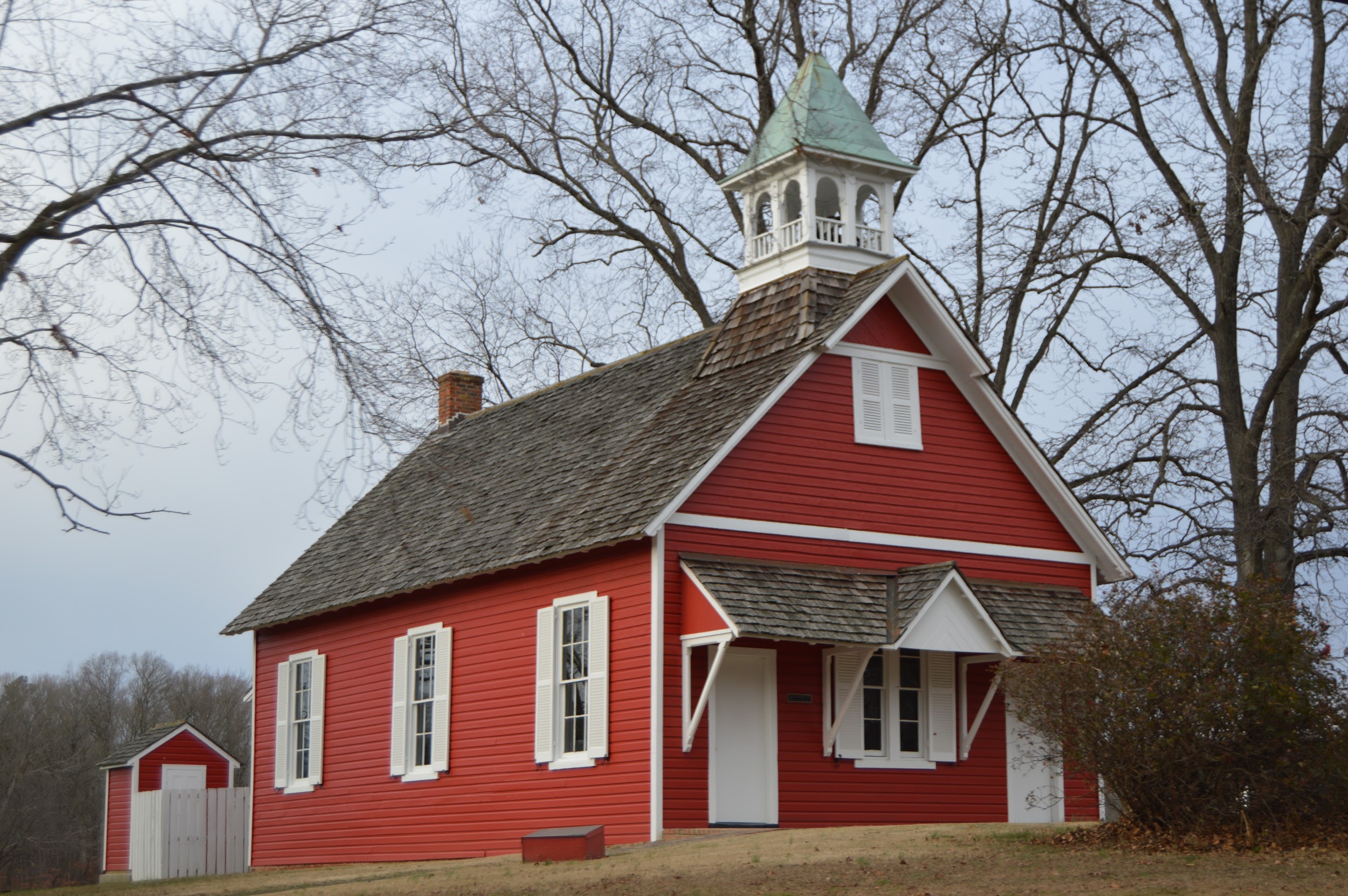 Potential Concerns 5
“Are schools moving away from English as a language of instruction?”
English is the primary language of business and government in Oregon and will remain the principal language of instruction.
Under Access to Linguistic Inclusion, some schools may offer some courses in languages other than English. This is a district decision.
The central intent of Access to Linguistic Inclusion is to recognize and honor student achievement. It broadens options rather than imposing new requirements.
wikipedia.org
[Speaker Notes: It is possible that some may view Access to Linguistic Inclusion as a sign of shifting priorities in Oregon’s education system. This is partially true, insofar as there is a shift towards recognizing a wider range of student achievement. However, reducing the role or presence of English in Oregon schools and society is neither an intent nor an effect of the law. Oregon has no official state language, but English is spoken by a large majority of its residents and is the principal language of business, government, and instruction.]
Learn More About Access to Linguistic Inclusion
The following resources are also available in the Access to Linguistic Inclusion expandable on the English Language Arts page
Guidance and Explanation document
One-page summary
Overview slides (base for these slides)
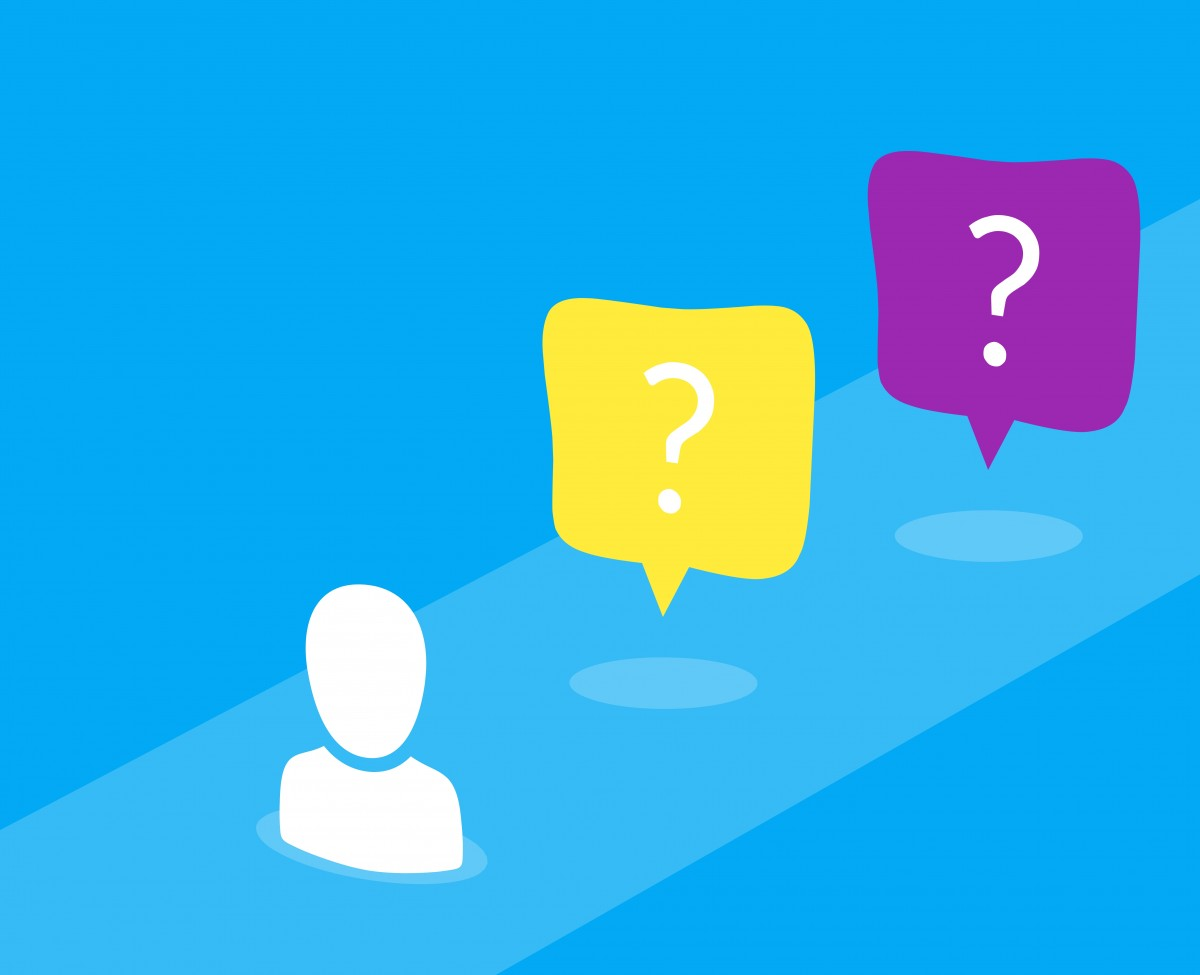 HB 2056 Oregon Legislative Information System page: contains legislative history and enrolled text
pxhere.com
[Speaker Notes: Here are several resources available to help explain Access to Linguistic Inclusion. Consult the links on this slide to learn more!]
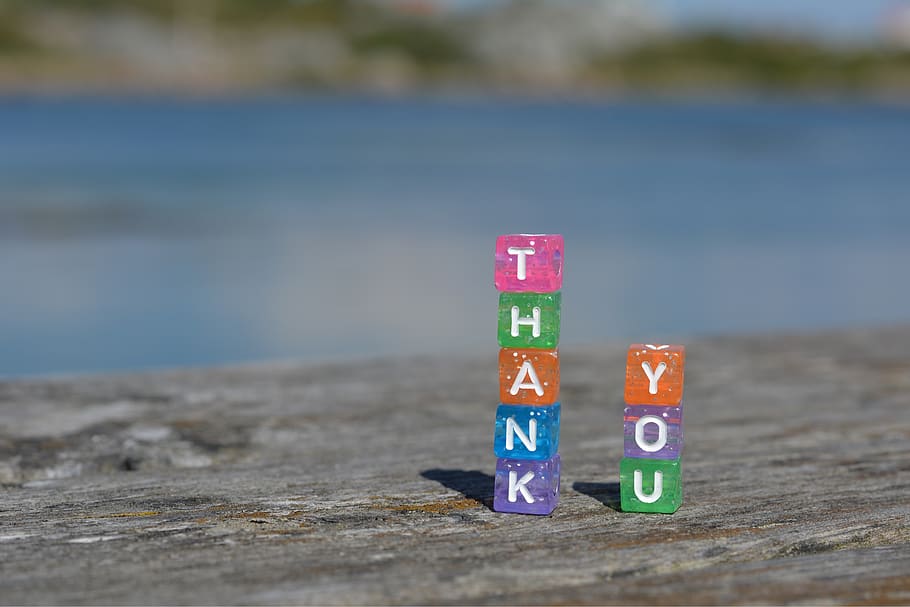 Thank You!
Questions about Access to Linguistic Inclusion? Contact both Tina and Ben!
Tina Roberts
Language Arts Education Specialist
tina.roberts@ode.oregon.gov
503-947-5603
Ben Wolcott
ELPA Specialist
ben.wolcott@ode.oregon.gov
503-947-5835
pxfuel.com
[Speaker Notes: Thank you for your attention. We hope these slides have helped increase your understanding of Access to Linguistic Inclusion. Please use the contact information on this slide to continue the conversation.]